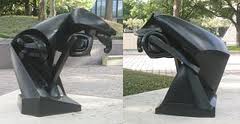 Cubist Animal Sculpture
Duchamp  The great horse
Objectives:
You will create a free standing 3D animal sculpture using cardboard and paint.

You will become familiar with cubism and master the 3D construction additive process.

Artists associated with cubism:
Braque, Picasso, Lipchitz, Duchamp
Picasso   The Lady                 Lipchitz    Figure
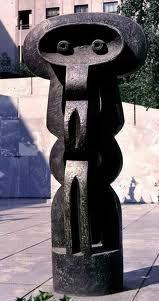 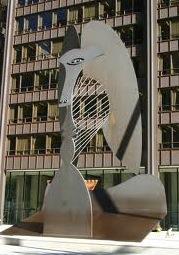 Picasso's Guernica
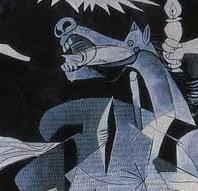 Lots of planes
Multiple views
excellent use of color
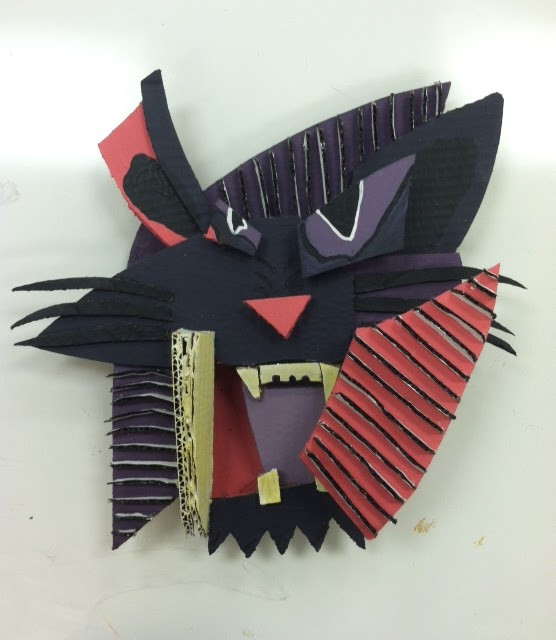 multiple planes
color used to accent planes
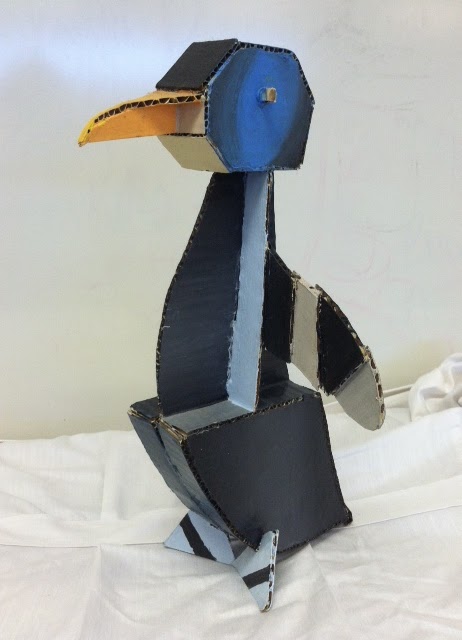 Braques candlestick
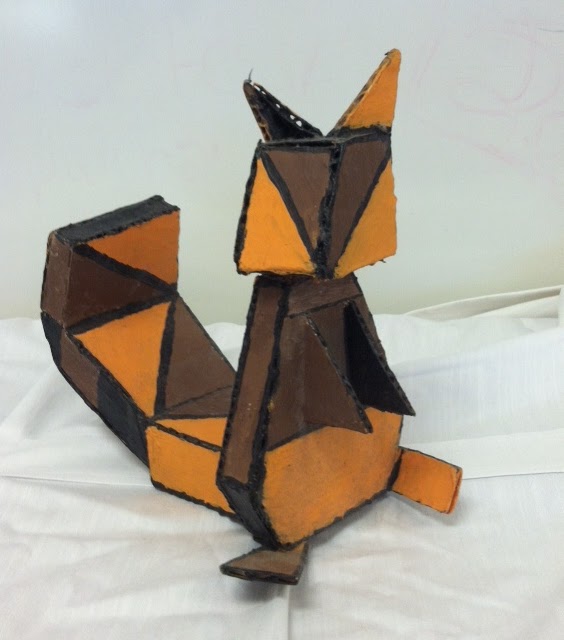 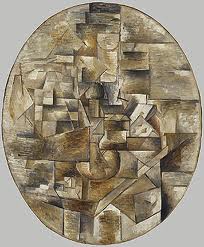 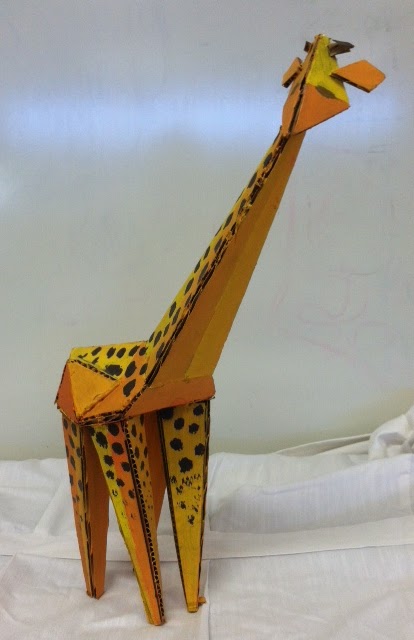 multiple views
painting and color selection
pulls eye through sculpture
A bit boxy
Drab color choice
Not sure of the species
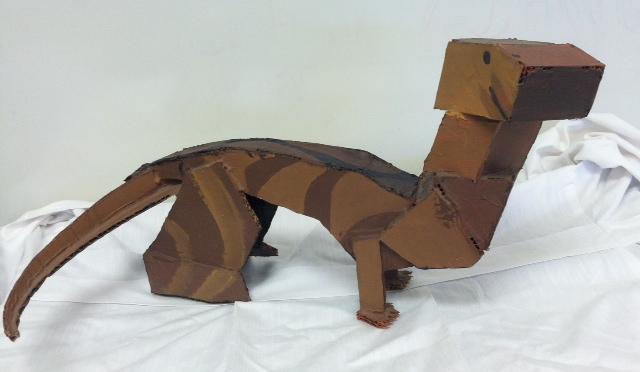 Directions:
-Make a list of 10 animals or more
-Choose the one that best represents you
-Draw the animal
-Draw the animal abstractly
-Create a small scale model of the animal
-Build your animal no larger than 16"x16" using
cardboard
-Paint to further abstract and accentuate your sculpture
choose                    draw                abstract
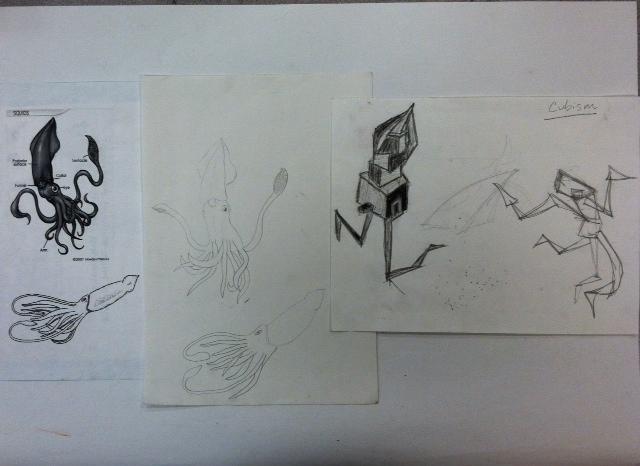